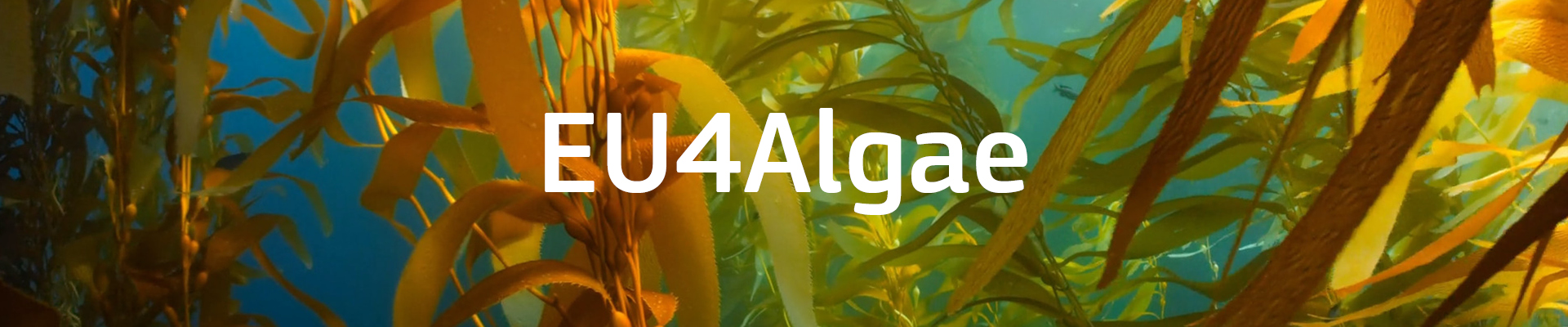 Working Group 6
Gabriel Acien (EABA) (facien@ual.es)
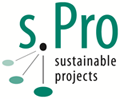 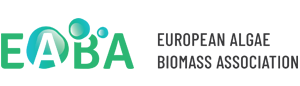 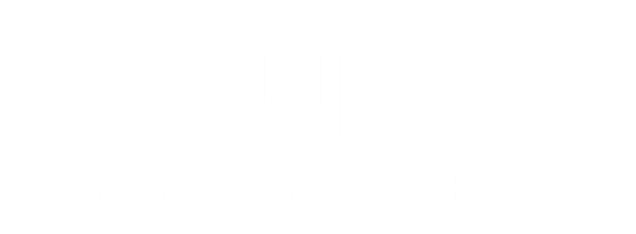 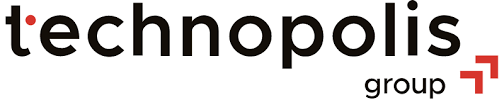 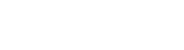 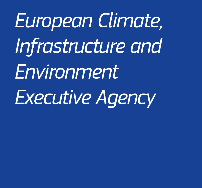 Working Group 6
Aim
To promote emerging applications of algae related to Materials/Chemicals/Bioactives further than conventional uses by improving the business environment and cooperation across the algae sector
Identification of the most important research, development and innovation needs
Promotion of ongoing activities/projects
Collaborate in market/product development
Validating/ disseminating EU4Algae results
How to do it?
Working Group 6
Workplan
Introducing the WGs to the stakeholders (20th June during the EU4Algae Online Event)
Defining the Actions and outcomes: WGs Meetings and activities (July to October)
Online working group meeting (1st week of October)
Discussions and Action Plan Refinement (October to November)
1st WG Annual Meeting during the EU4Algae Event (Rome 11/12/2022) 
2nd Version of Action Plans (December)
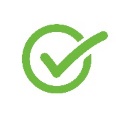 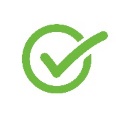 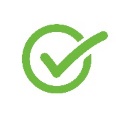 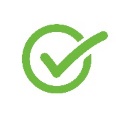 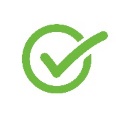 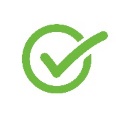 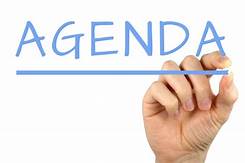 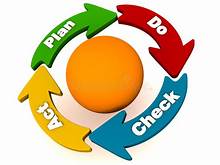 Working Group 6
Obstacles/Issues
Objectives
High production cost/low production capacity
Lack of standards and flaghship initiatives
Limited knowledge of markets/consumers
Limited knowledge of risks and impacts
Fragmented knowledge of technologies
Stakeholders platform to share/collaborate
Boost innovative uses of algae based products
Identify and solve technical/busines problems
To promote social acceptance of algae based products
To promote education/training regarding algae chemicals
Actions
Outcomes/Deliverables
Database of algae related companies/technologies
Network of open pilot/demo facilities
Position paper about materials/chemicals/bioactive
Collaboration in education/training courses
Campaigns for social acceptance of algae products
Develop EU Algae Industry/connect with chemical industry
To promote demonstration processes
To gather knowledge on carbon, nutrients bioremediation
To improve education/training activities
To promote social acceptance of algae products
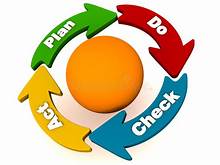 Working Group 6
Defined topics (first round)
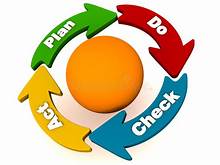 Working Group 6
Survey
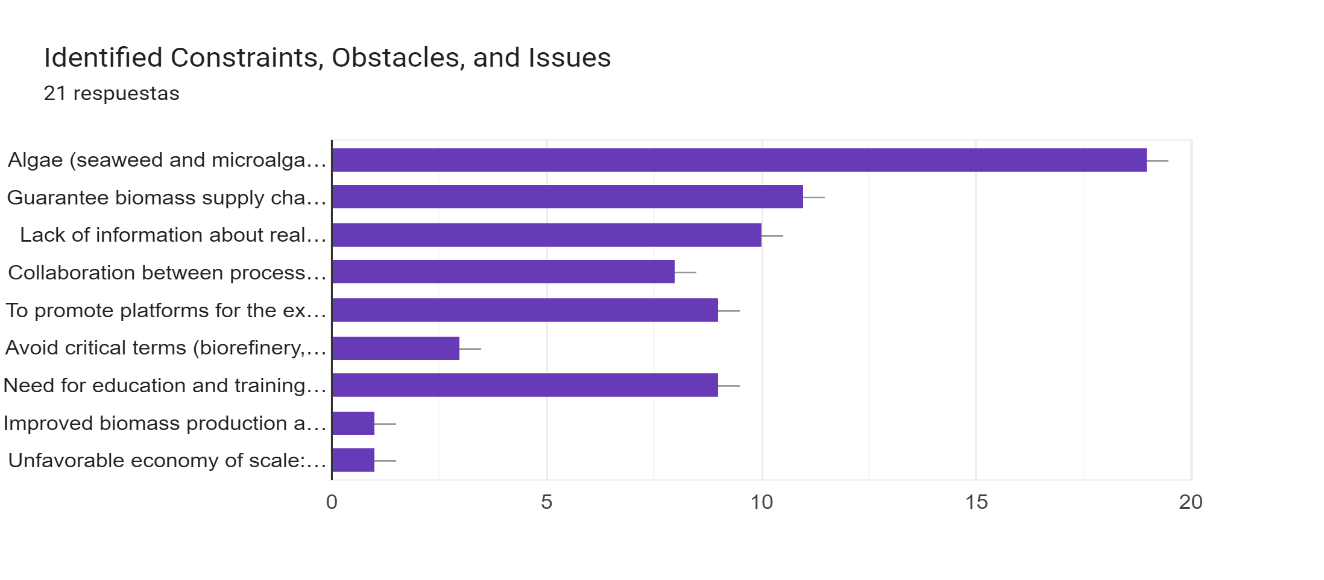 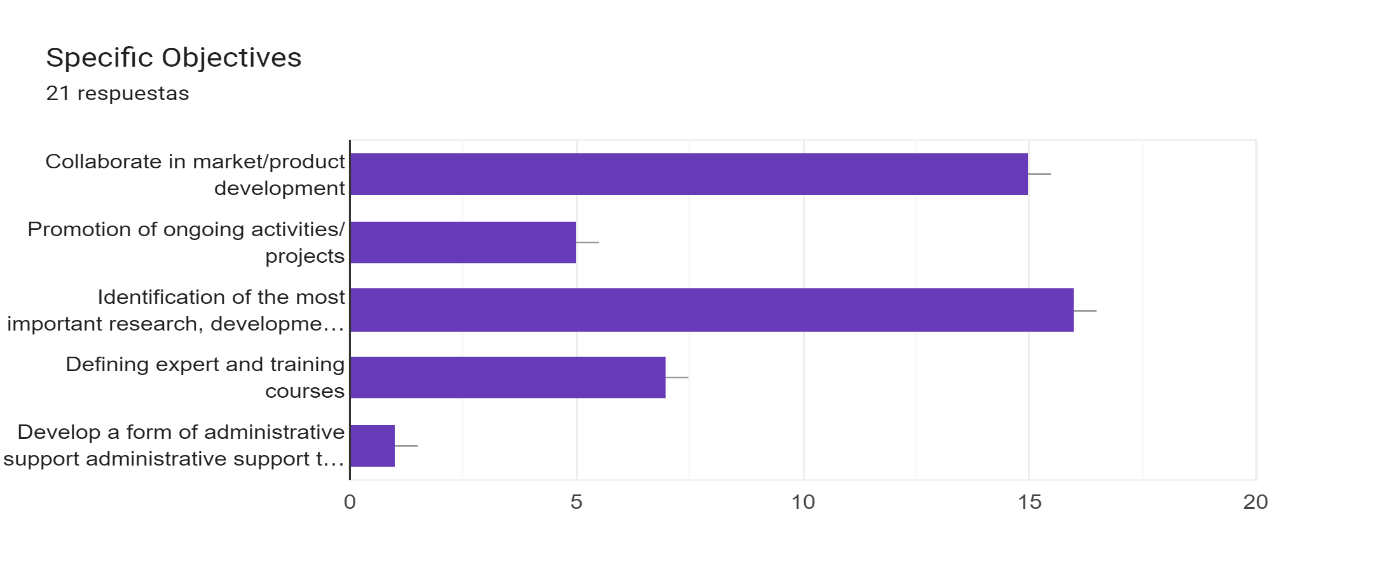 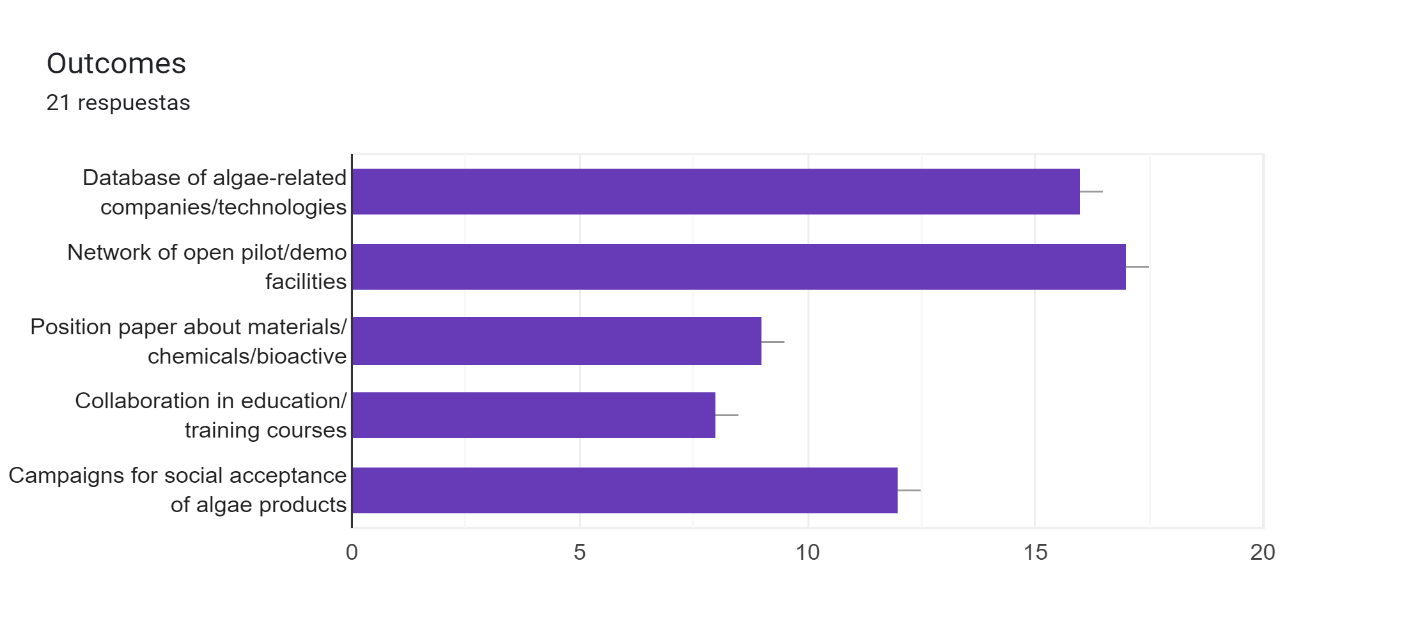 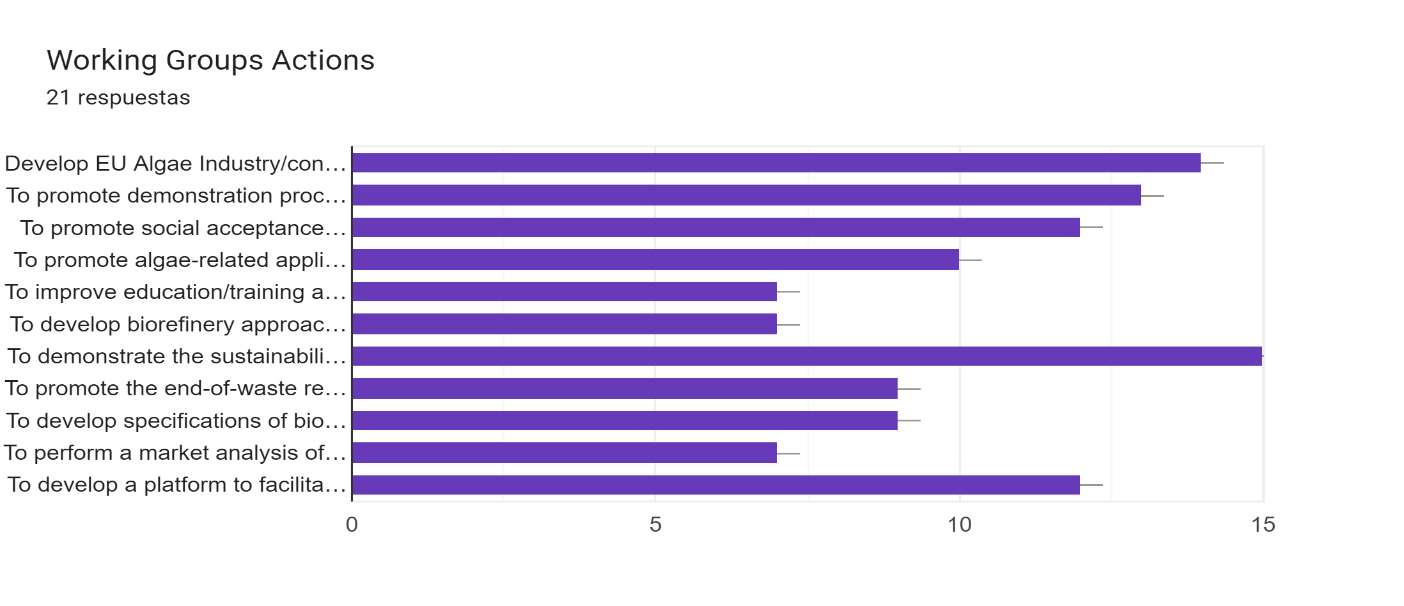 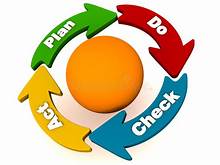 Working Group 6
Survey
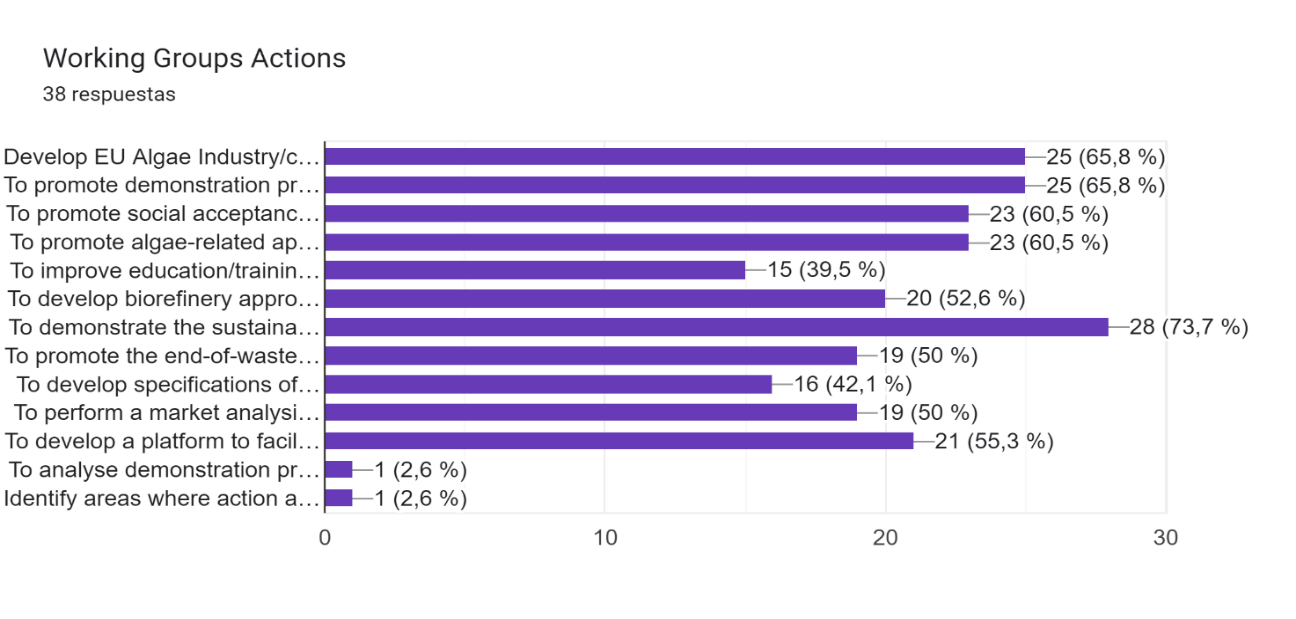 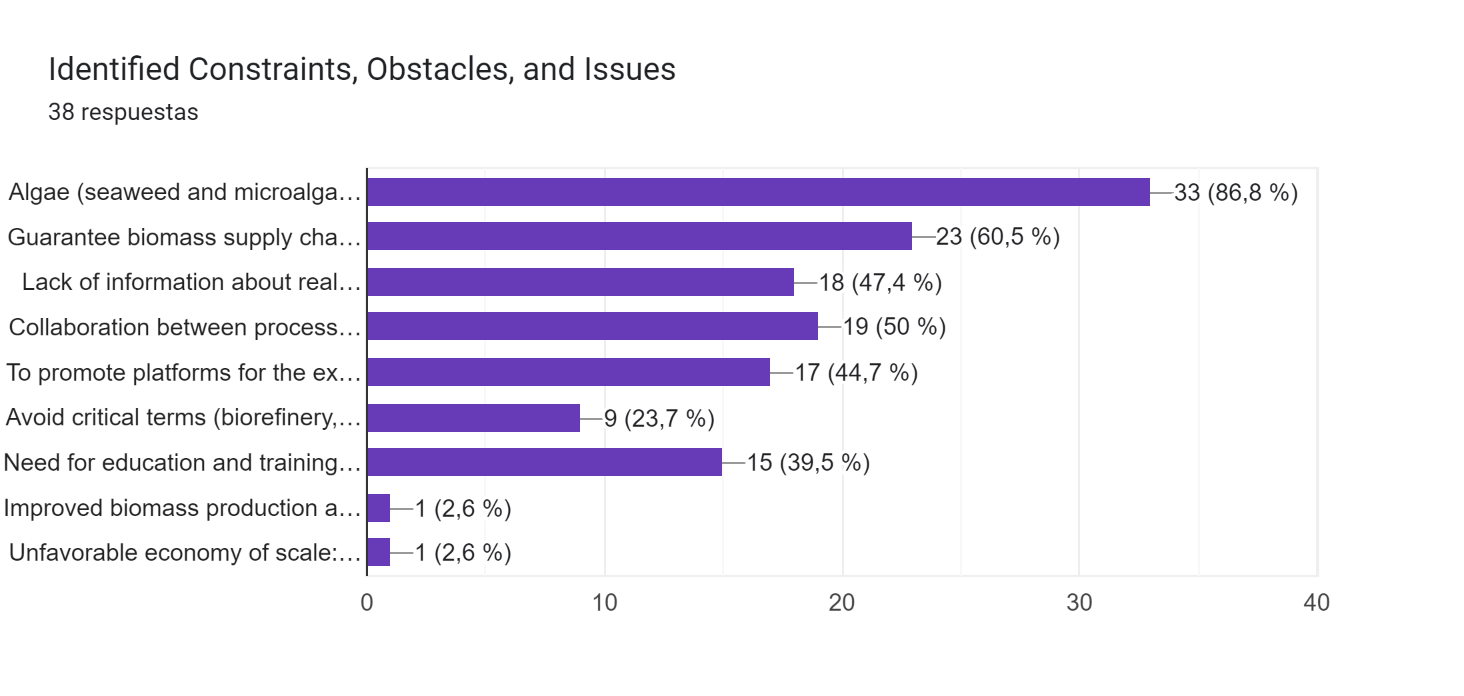 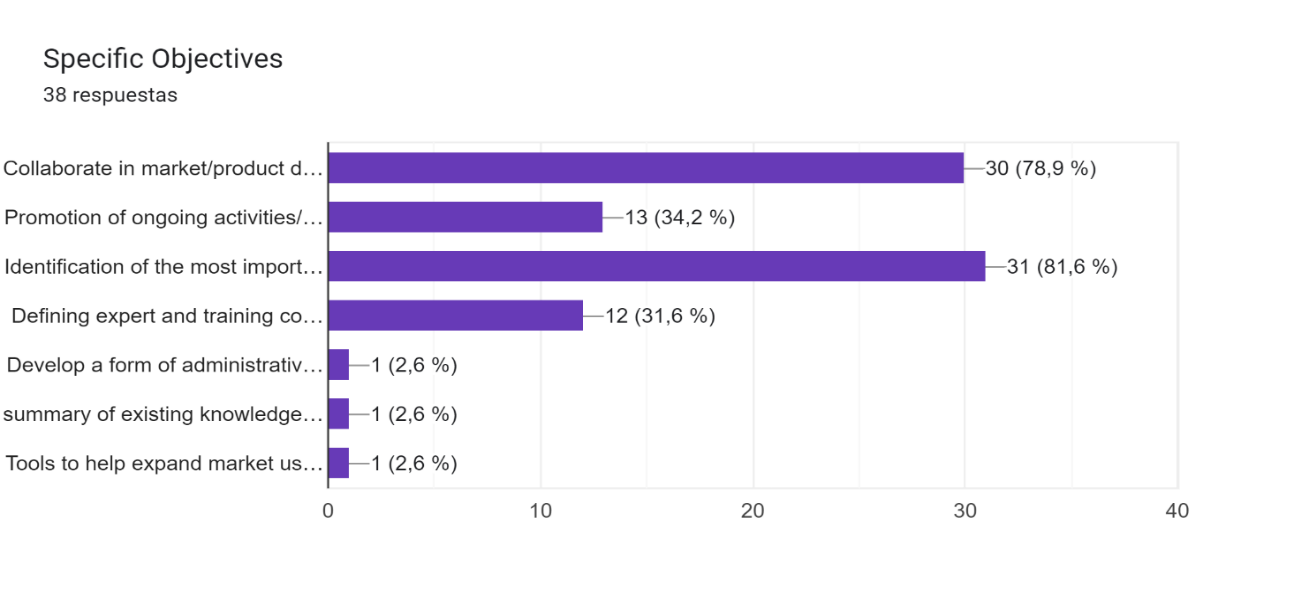 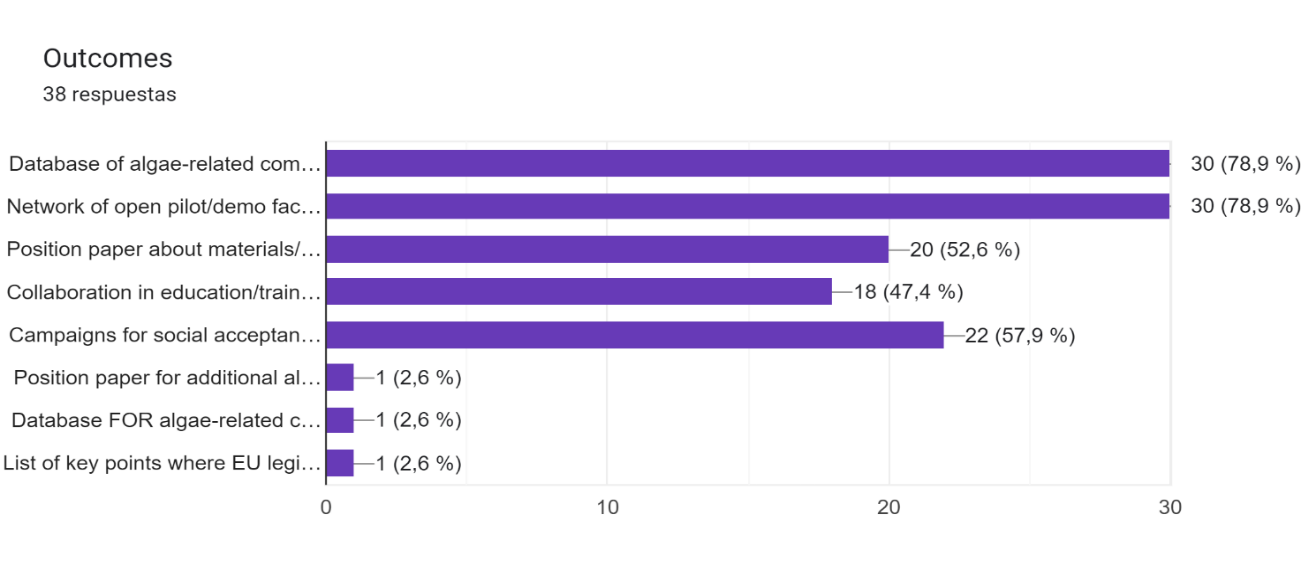 Working Group 6
Materials / Chemicals / Bioactives and Algae Biorefining
Selected topics
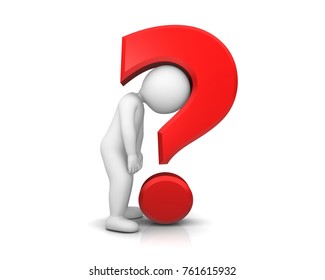 How to connect
Working Group 6
Materials / Chemicals / Bioactives and Algae Biorefining
Selected topics
Bottlenecks:
Connection/overlapping with other WGs
Industrial/Intellectual protection-common problems-CONFIDENTIALITY
Connect with EU Commission, how collect and manage the data- EU Regulation on data protection
Working Group 6
Materials / Chemicals / Bioactives and Algae Biorefining
Outcomes